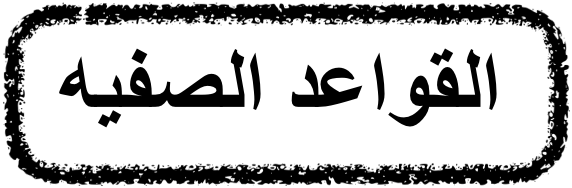 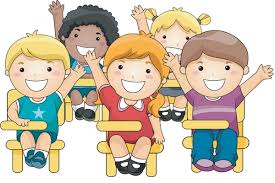 الهدوء
الاستئذانن
الالتزام 
بالوقت
التعاون
المشاركه
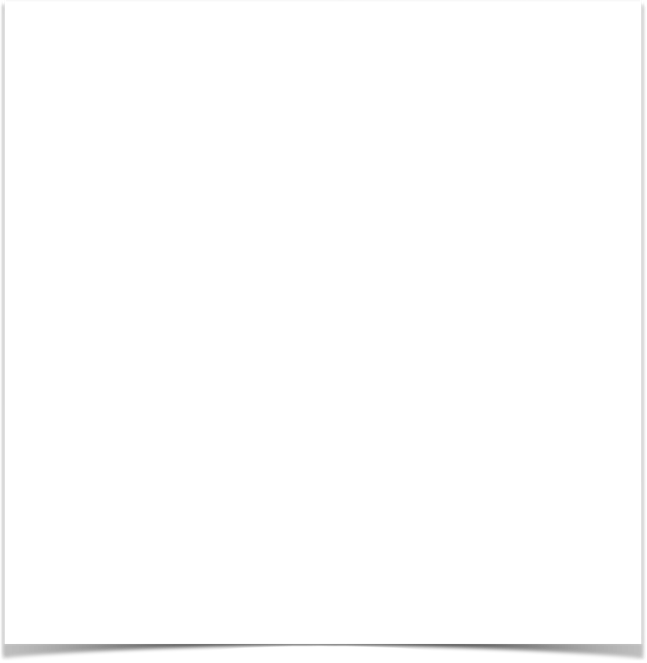 مالمرض الذي يصاب به البعض من البشر وذكر في الآيه الكريمه
سأتعرف على……..
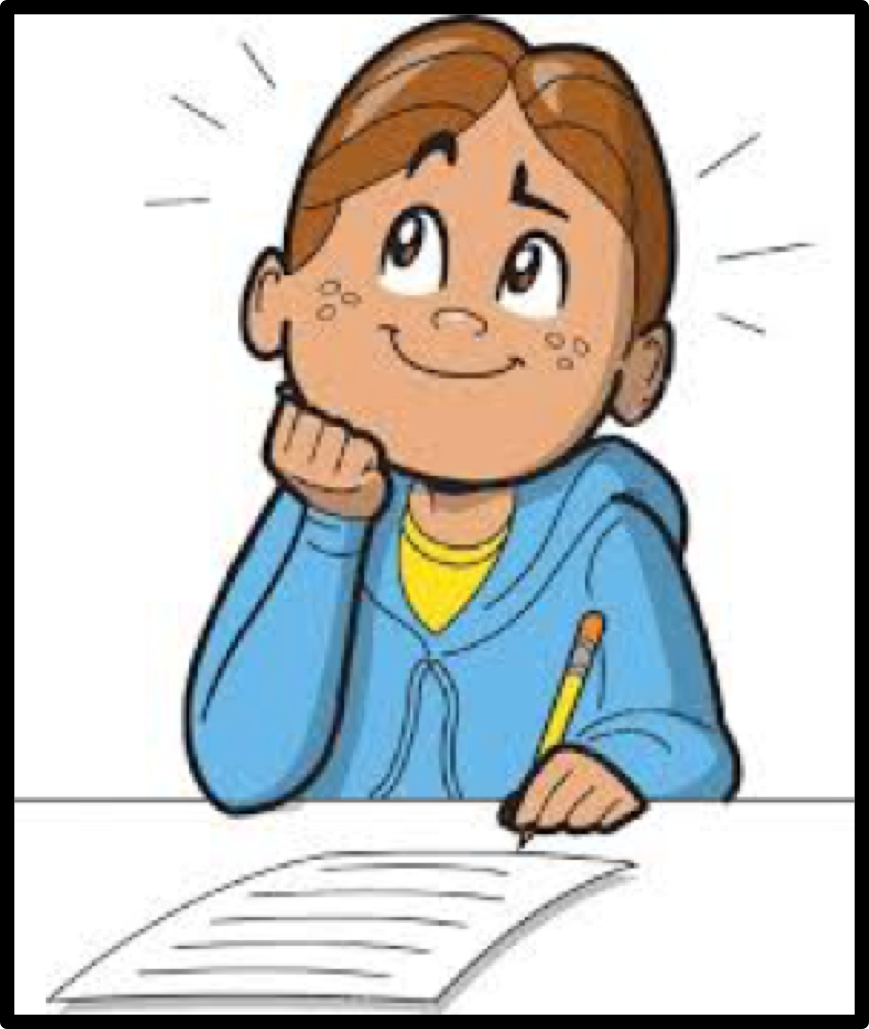 ١-معنى النفاق
٢-أنواع النفاق والفرق بينهما
٣-صفات أهل النفاق
٤-بعض صور النفاق الاعتقادي
النفاق
قال ابن أبي مليكه رحمه الله : أدركت ثلاثين من أصحاب الرسول صلى الله عليه وسلم كلهم يخاف النفاق على نفسه ،مامنهم أحد يقول : إنه على إيمان جبريل وميكائيل.
ياترى لماذا خاف أولئك الأخيار على أنفسهم من النفاق ؟ ومالنفاق وماصفات المنافقين ، وما حكمه ، وكيف نحذره ؟
تعريف النفاق
لغة : مصدر نافق ، يقال : نافق ينافق نفاقاًومنافقة وهومأخوذ من النفقاء أحد مخارج اليربوع من جحره فإنه اذا طُلب من واحد هرب إلى الآخر وخرج منه
وقيل هو النفق وهوالسرب الذي يستتر فيه
النفاق شرعاً
إظهار الاسلام والخير وإبطان الكفر والشر
سمي المنافق منافق
لأنه يدخل من باب ويخرج من باب آخر
إِنَّ الْمُنَافِقِينَ هُمُ الْفَاسِقُونَ
إِنَّ الْمُنَافِقِينَ فِي الدَّرْكِ الأَسْفَلِ مِنَ النَّارِ
إِنَّ الْمُنَافِقِينَ يُخَادِعُونَ اللَّهَ وَهُوَ خَادِعُهُمْ
فِي قُلُوبِهِم مَّرَضٌ فَزَادَهُمُ اللَّهُ مَرَضًا ۖ وَلَهُمْ عَذَابٌ أَلِيمٌ بِمَا كَانُوا يَكْذِبُونَ
استنتجي من  الآيات التاليه صفات المنافقين كما ذكر الله تعالى
استنتجي أيتها المبدعه علامات المنافقين في الآيه والحديث
هل كل العلامات بنفس الدرجه ….؟
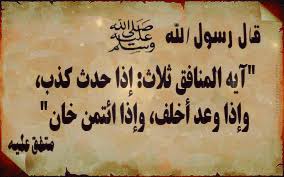 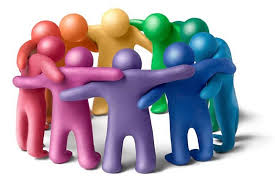 عددي أيتها المبدعه بعض صفات المنافقين نفاق عملي
الآثار
أنواع النفاق
النفاق العملي الأصغر
النفاق الأكبر 
الاعتقادي
وهوأن يظهر صاحبه الاسلام ويبطن الكفر
هو عمل شيء من أعمال المنافقين مع بقاء الإيمان في القلب
صفاتهم
١- التكاسل عن صلاة الجماعه
٢- اذا حدث كذب 
٣- إذا وعد أخلف
٤- اذا حدث كذب
٥- اذا خاصم فجر
٦- اذا أوتمن خان.
بغض الرسول أو ماجاء به
تكذيب الرسول أوماجاء به
السرور بذل المسلمين
قارني بين النفاق الأكبر والأصغر
استراتيجية المقارنه
من خلال الحديث التالي استنتجي المشكله والحل قال رسول الله ﷺ: يأتي الشيطان أحدكم فيقول: من خلق كذا، من خلق كذا، حتى يقول: من خلق ربك؟ فإذا بلغه فليستعذ بالله ولينته[
الحل
المشكله
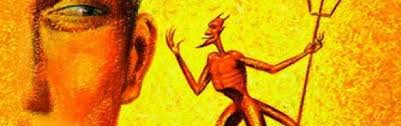 استراتيجية حل المشكلات
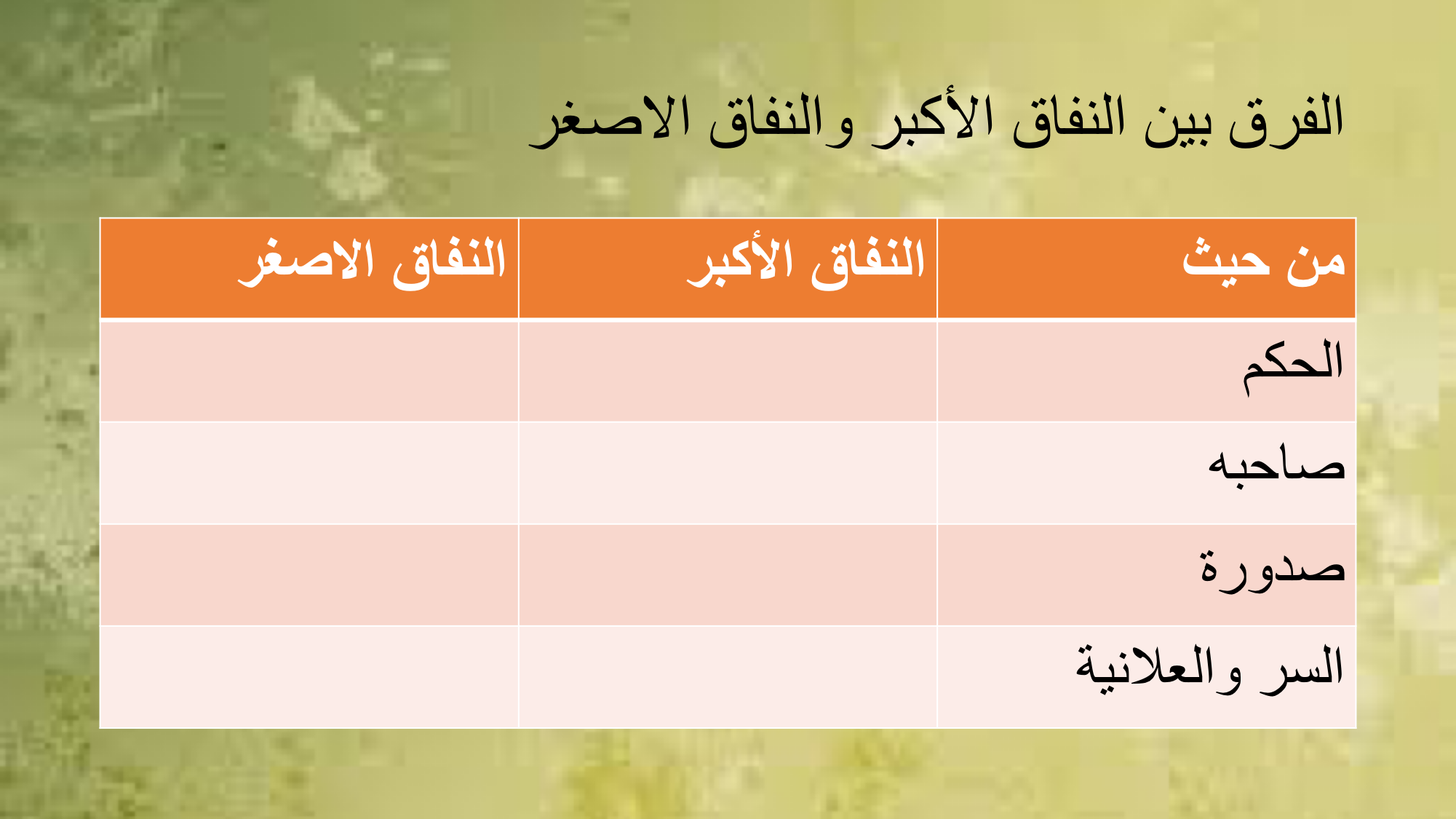 أيهما أشد خطراً على المسلمين الكفار أم المنافقين .ولماذا؟
المنافق أشد خطراً من الكافر
لأن الكافر يُعرف بأنه كافر فيحذر منه. 
أماالمنافق فيظهر محبته للإسلام وأهله فيبث سمومه حولهم وهم يعتقدونه بأنه مسلم مثلهم .
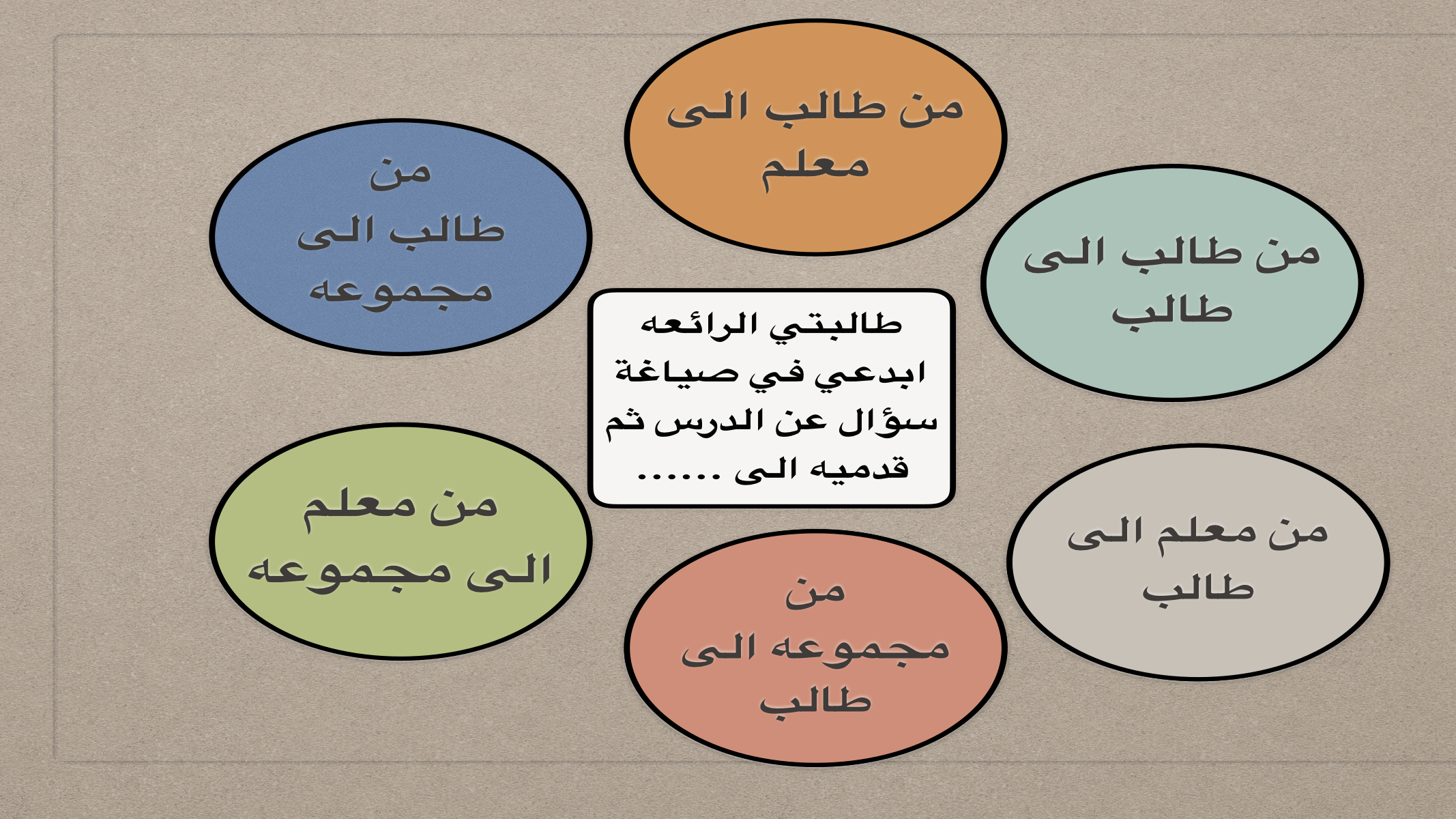 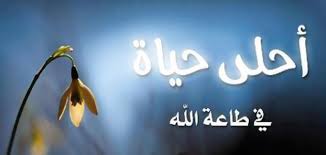